ICG-PTWS
11h-15th September, 2023
Nuku’alofa,Tonga
4.11.1 PTWS procedures and products for the nextHTHH event
François Schindelé, France
Chair ad hoc team

Charles McCreery
Director PTWC
PTWC 19 Coastal Sea-Level Gauge Alarms for Volcanoes
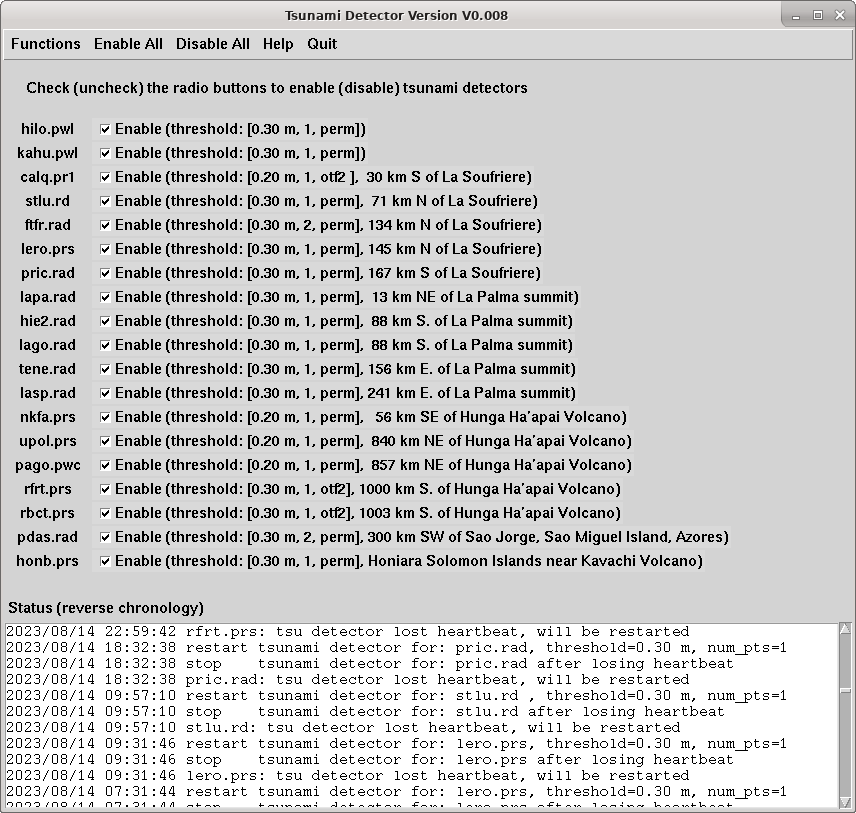 Snapshot on 6/5/22
White Dots are Active
Mauna Loa
La Soufriere
Cumbre Vieja
Hunga Tonga
Sao Jorge
Kavachi
HTHH January 2022 Tsunami arrival at Nuku`alofa
Tsunami signal at Nuku`alofa following the explosive eruption of Hunga Tonga
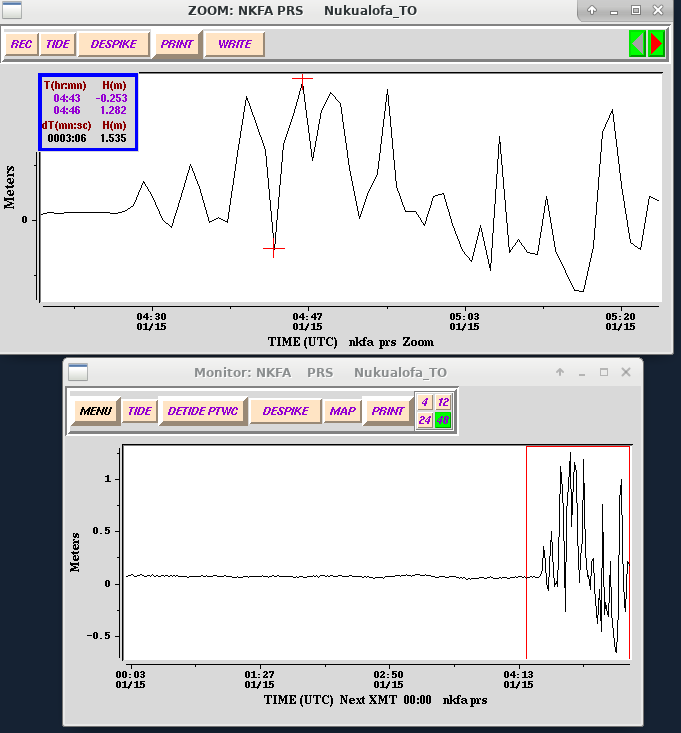 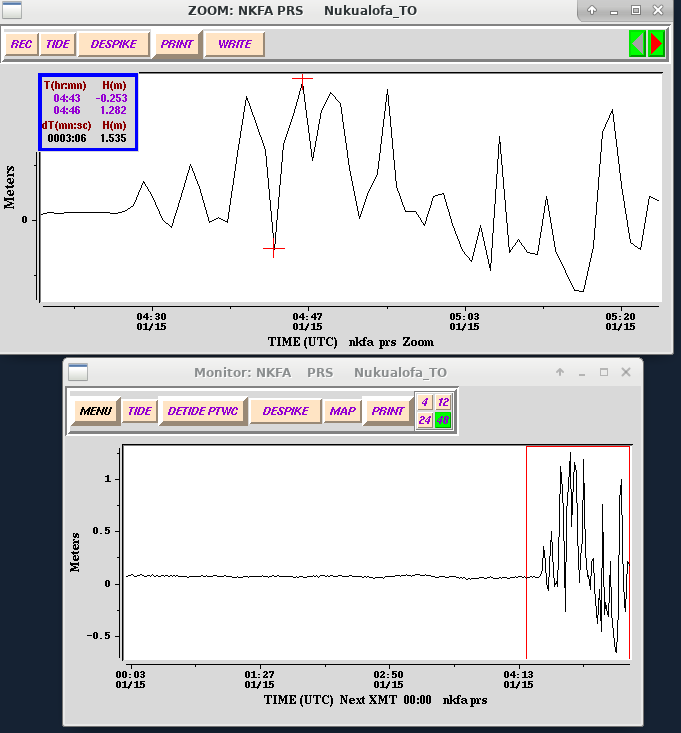 Timeline of Events
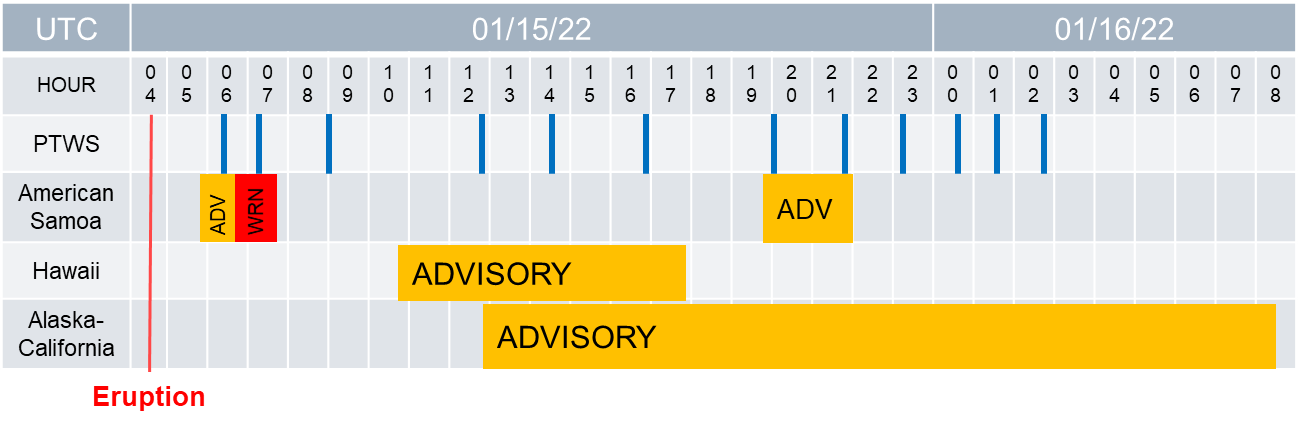 HTHH January 2022 Tsunami Amplitudes from Gauges (Size Order)
January 15th 2022 : HTHH explosion and tsunami

February 10th 2022 : establishment of HTHH ad hoc team on Volcano tsunami hazard response

March  16 2022 : IOC sent CL 2882 : PTWS Interim Procedures Implementation Plan

August  17 2022 : IOC sent CL 2902 : PTWC Interim Procedures and PTWS products User’s Guide
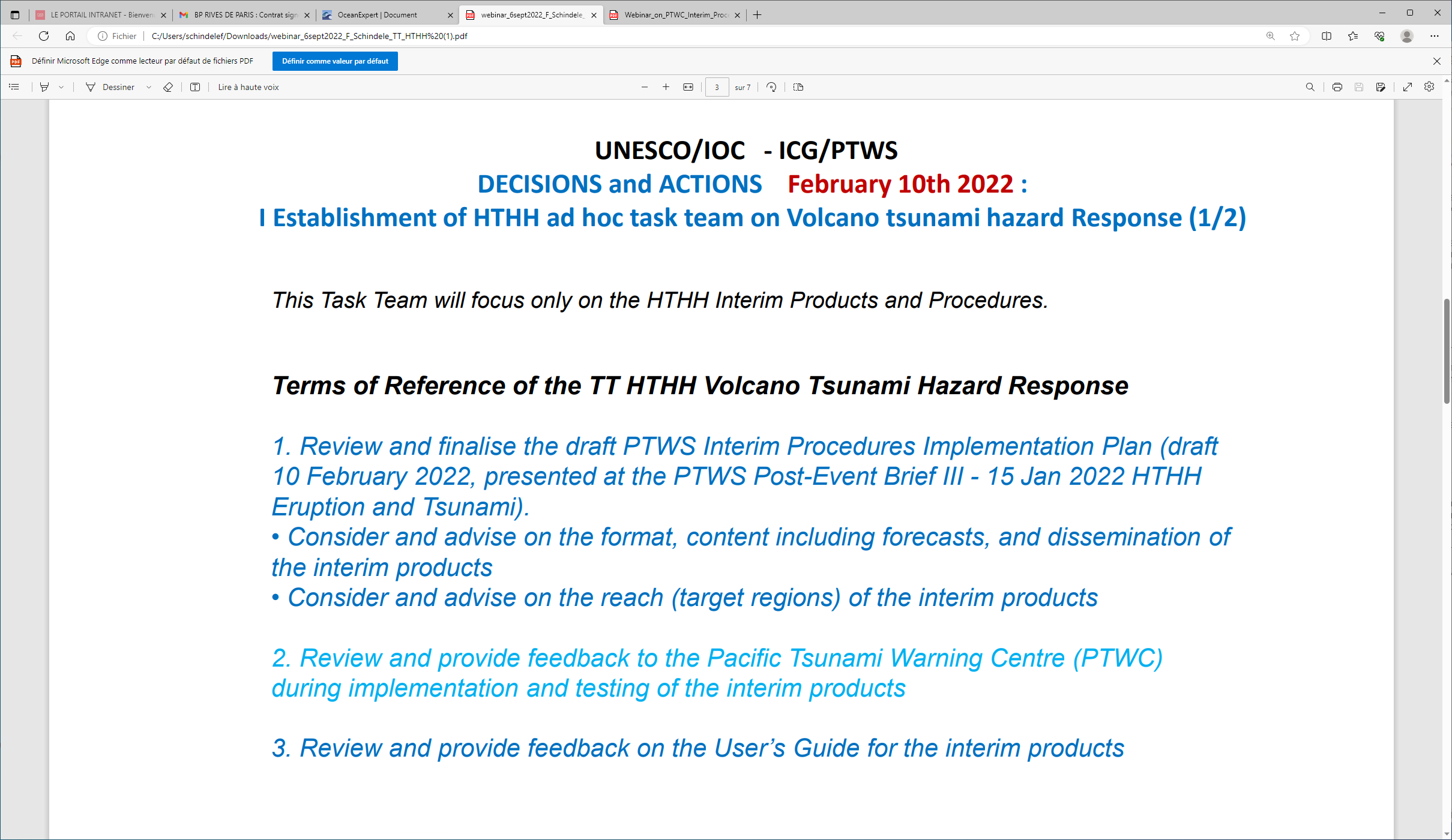 Task Team Seismic Data Sharing
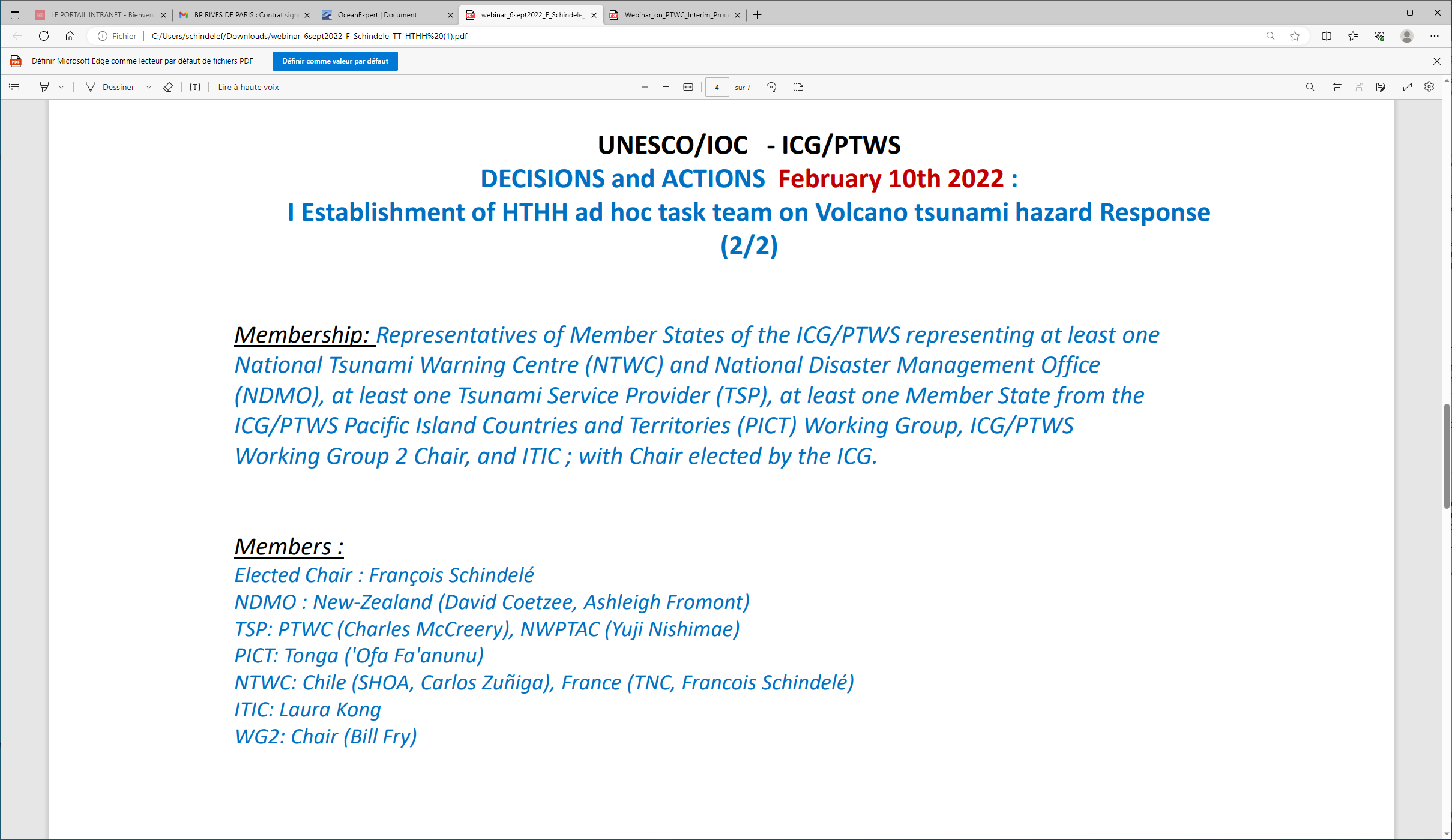 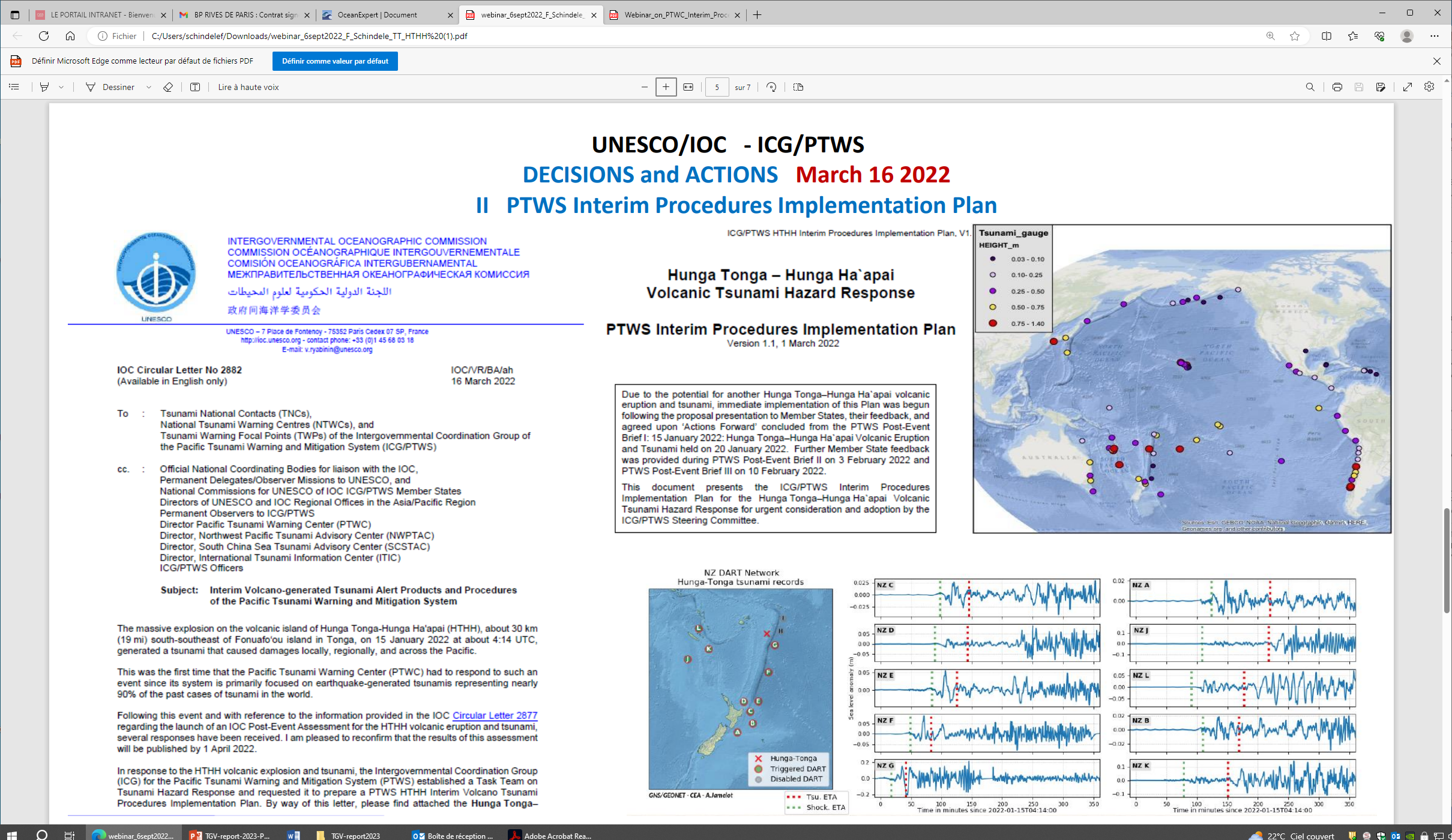 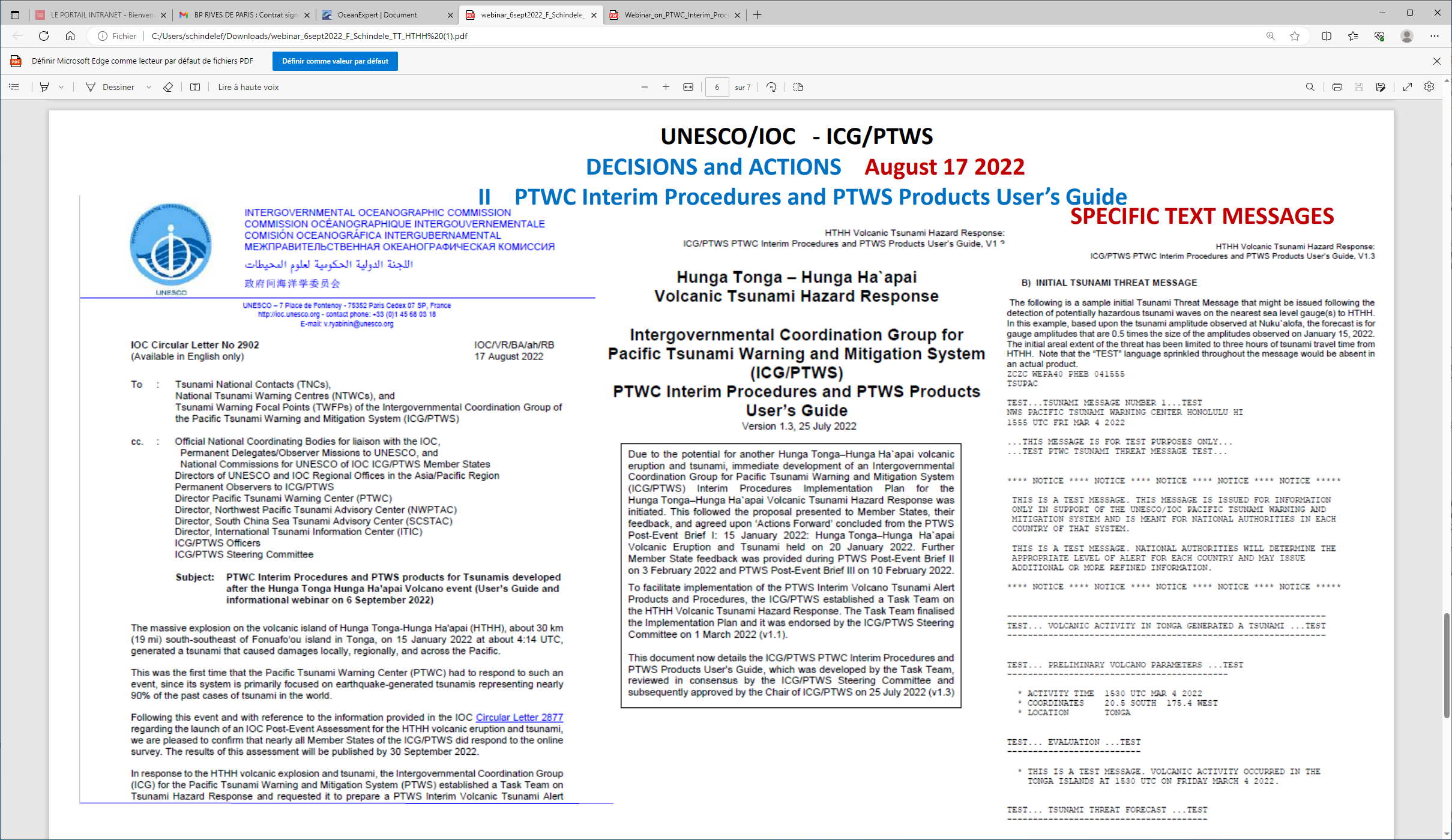 Alerting and Forecasting for Future HTHH Tsunamis
• Messages use the same PTWC Product IDs as PTWC uses for earthquake - generated tsunamis in the PTWS

• Message content is similar but modified for the HTHH source

• Amplitude forecast is based on scaling the 1/15/2022 observations to match current event observations

• This is a “Best Effort” forecasting approach with caveats

	o Tsunami generation mechanism at the HTHH may not be the same as on 1/15/22
	o Atmospheric pressure wave generation may or may not be present for a future event
	o Scaling for either type of generation mechanism may not be linear (e.g., if half as big 	on one gauge then half as big every where)

	o Amplitude forecasts are only for specific gauge locations, not entire coasts
	o Estimated arrival times are only based on the normal tsunami
	travel time calculation from the volcano
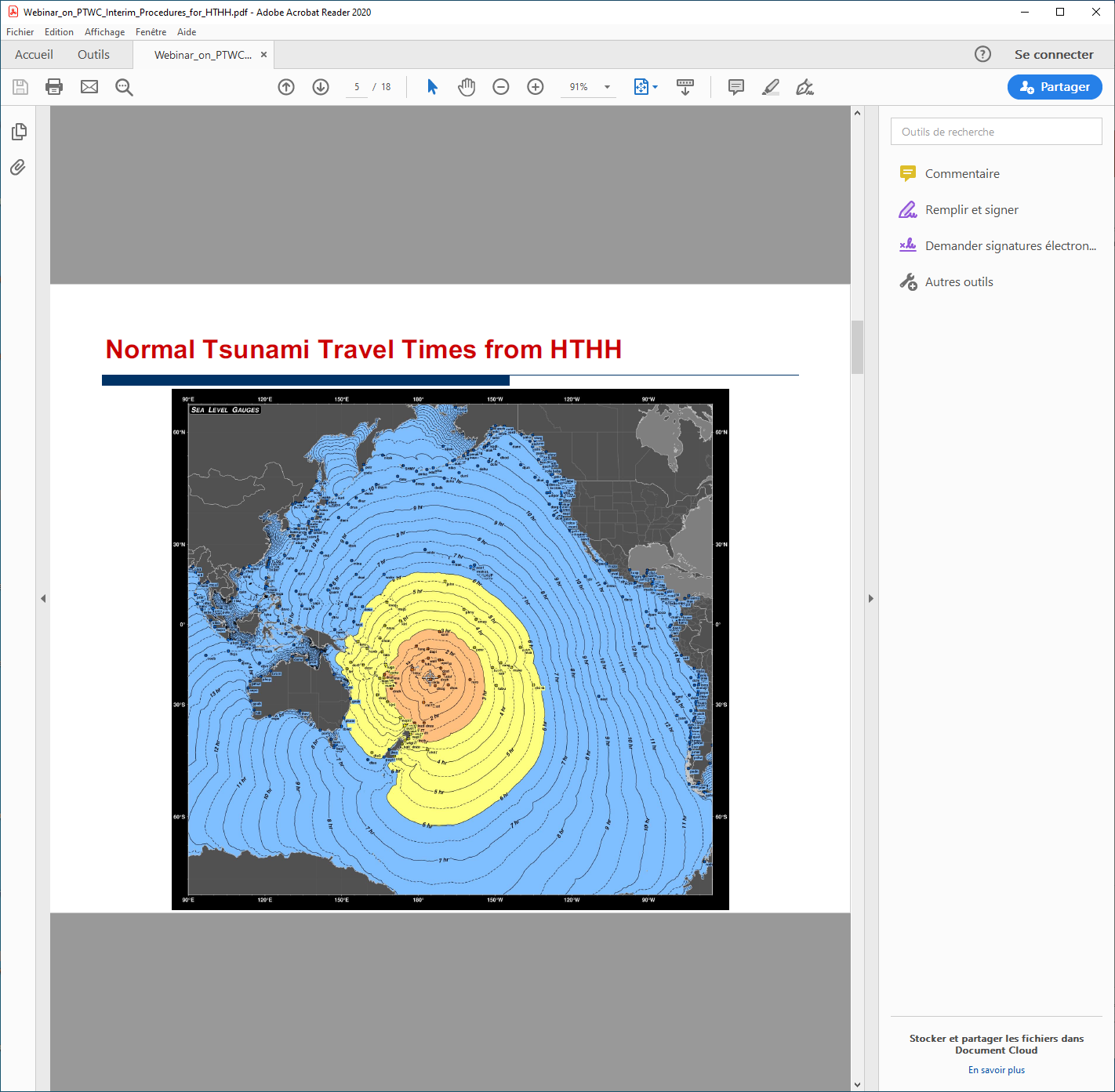 HTHH future Event Response at PTWC
PTWC will be alerted by tsunami waves at the Nuku`alofa gauge or any other nearby gauge (~15 minutes after volcanic event)
PTWC will immediately call the Tonga NTWC (Met Office) to report the waves
The first arrival time and tsunami amplitude at the Nuku`alofa gauge will be measured and recorded.
An initial PTWS Threat Message will be issued, nominally for all coasts within 6 hours tsunami travel time, that includes:
Normal ETAs at tide gauges based on the Nuku`alofa arrival time
An amplitude forecast at tide gauges (only those where 2022 event was recorded) based on scaling from the Nuku`alofa amplitude
Normal ETAs at the usual warning points from HTHH
HTHH future Event Response at PTWC
Based on additional tide gauge readings:
The forecast will be adjusted if necessary 
The threat area will be expanded or contracted 
Dissemination will be through all the normal ways that current PTWS messages are sent
GTS
Email
Fax
AFTN
There are no graphical products
An SMS will be sent with the first message to alert key government officials in Tonga
Messages will appear on the tsunami.gov website, but will indicate an earthquake with a magnitude of 1
Messages will be issued at least once an hour until the threat has passed
Sample Message Product
ZCZC WEPA40 PHEB 041555
TSUPAC
 
TEST...TSUNAMI MESSAGE NUMBER 1...TEST
NWS PACIFIC TSUNAMI WARNING CENTER HONOLULU HI
1555 UTC FRI MAR 4 2022
 
...THIS MESSAGE IS FOR TEST PURPOSES ONLY...
...TEST PTWC TSUNAMI THREAT MESSAGE TEST...
 
 
**** NOTICE **** NOTICE **** NOTICE **** NOTICE **** NOTICE *****
 
 THIS IS A TEST MESSAGE. THIS MESSAGE IS ISSUED FOR INFORMATION
 ONLY IN SUPPORT OF THE UNESCO/IOC PACIFIC TSUNAMI WARNING AND
 MITIGATION SYSTEM AND IS MEANT FOR NATIONAL AUTHORITIES IN EACH
 COUNTRY OF THAT SYSTEM.
 
 THIS IS A TEST MESSAGE. NATIONAL AUTHORITIES WILL DETERMINE THE
 APPROPRIATE LEVEL OF ALERT FOR EACH COUNTRY AND MAY ISSUE
 ADDITIONAL OR MORE REFINED INFORMATION.
 
**** NOTICE **** NOTICE **** NOTICE **** NOTICE **** NOTICE *****
Sample Message Product
ZCZC WEPA40 PHEB 041555
TSUPAC
 --------------------------------------------------------------
TEST... VOLCANIC ACTIVITY IN TONGA GENERATED A TSUNAMI ...TEST
--------------------------------------------------------------


TEST... PRELIMINARY VOLCANO PARAMETERS ...TEST
-------------------------------------------

  * ACTIVITY TIME  1530 UTC MAR 4 2022
  * COORDINATES    20.5 SOUTH  175.4 WEST
  * LOCATION       TONGA


TEST... EVALUATION ...TEST
--------------------------

  * THIS IS A TEST MESSAGE. VOLCANIC ACTIVITY OCCURRED IN THE
    TONGA ISLANDS AT 1530 UTC ON FRIDAY MARCH 4 2022.
Sample Message Product
TEST... TSUNAMI THREAT FORECAST ...TEST
---------------------------------------

  * THIS IS A TEST MESSAGE. HAZARDOUS TSUNAMI WAVES FROM THIS
    VOLCANIC ACTIVITY ARE POSSIBLE ALONG SOME COASTS OF

      TONGA... NIUE... AMERICAN SAMOA... WALLIS AND FUTUNA...
      SAMOA... KERMADEC ISLANDS... FIJI... TOKELAU... COOK
      ISLANDS... VANUATU... TUVALU... NEW ZEALAND... KIRIBATI...
      HOWLAND AND BAKER... NEW CALEDONIA... FRENCH POLYNESIA...
      JARVIS ISLAND... SOLOMON ISLANDS... PALMYRA ISLAND...
      NAURU... MARSHALL ISLANDS... KOSRAE... JOHNSTON ISLAND...
      PAPUA NEW GUINEA... AUSTRALIA... PITCAIRN... POHNPEI...
      WAKE ISLAND... HAWAII AND NORTHWEST HAWAII

  * THIS IS A TEST MESSAGE. BASED UPON THE INITIAL
    OBSERVATIONS... THIS TSUNAMI IS FORECAST TO BE ABOUT 0.5
    TIMES THE SIZE OF THE JANUARY 15 2022 TSUNAMI FROM THE SAME
    VOLCANO IN TONGA.
Sample Message Product
* THIS IS A TEST MESSAGE. THE FOLLOWING ARE FORECAST MAXIMUM
    TSUNAMI AMPLITUDES RELATIVE TO NORMAL SEA LEVEL AT COASTAL
    GAUGES WITHIN CURRENT THREAT AREA. THE FORECAST FOR EACH
    GAUGE IS BASED UPON SCALING THE MAXIMUM TSUNAMI AMPLITUDE 
    MEASURED ON THAT GAUGE FOR THE JANUARY 15 2022 TSUNAMI USING
    THE SCALE FACTOR GIVEN ABOVE. TSUNAMI WAVES ALONG OTHER
    COASTS IN THE REGION OF EACH GAUGE MAY BE LARGER OR SMALLER
    THAN AT THE GAUGE. A SIMILAR SCALING OF ANY KNOWN JANUARY 15
    IMPACTS ALONG THOSE COASTS CAN BE USED AS A GUIDE.

                         COORDINATES    FIRST WAVE  FORECAST MAX
    GAUGE LOCATION        LAT   LON      ETA (UTC) TSUNAMI AMPLITUDE
    -------------------------------------------------------------
    NUKUALOFA TO         21.1S 175.2W   03/04 1548  0.41M/ 1.34FT
    DART 5401003         23.4S 173.4W   03/04 1612  0.10M/ 0.34FT
    DART 5401002         29.7S 175.0W   03/04 1655  0.05M/ 0.16FT
    PAGO PAGO AS         14.3S 170.7W   03/04 1656  0.31M/ 1.02FT
    APIA UPOLU WS        13.8S 171.8W   03/04 1706  0.09M/ 0.28FT
    SUVA VITI LEVU FJ    18.1S 178.4E   03/04 1712  0.13M/ 0.43FT
    DART 5401001         36.0S 177.7W   03/04 1737  0.04M/ 0.11FT
    RAROTONGA CK         21.2S 159.8W   03/04 1745  0.45M/ 1.48FT
    DART 5501004         36.1S 178.6E   03/04 1757  0.05M/ 0.18FT
    EAST CAPE NZ         37.5S 178.2E   03/04 1814  0.13M/ 0.43FT
    FONGAFALE TV          8.5S 179.2E   03/04 1819  0.06M/ 0.20FT
    MARE NEW CALEDONIA F 21.5S 167.9E   03/04 1822  0.38M/ 1.23FT
Sample Message Product
TEST... RECOMMENDED ACTIONS ...TEST
-----------------------------------

  * THIS IS A TEST MESSAGE. GOVERNMENT AGENCIES RESPONSIBLE FOR
    THREATENED COASTAL AREAS SHOULD TAKE ACTION TO INFORM AND
    INSTRUCT ANY COASTAL POPULATIONS AT RISK IN ACCORDANCE WITH
    THEIR OWN EVALUATION... PROCEDURES AND THE LEVEL OF THREAT.

  * THIS IS A TEST MESSAGE. PERSONS LOCATED IN THREATENED COASTAL
    AREAS SHOULD STAY ALERT FOR INFORMATION AND FOLLOW
    INSTRUCTIONS FROM NATIONAL AND LOCAL AUTHORITIES.
Sample Message Product
TEST... ESTIMATED TIMES OF ARRIVAL ...TEST
------------------------------------------

  * THIS IS A TEST MESSAGE. ESTIMATED TIMES OF ARRIVAL -ETA- OF
    THE INITIAL TSUNAMI WAVE FOR PLACES WITHIN THE THREAT
    REGION. ACTUAL ARRIVAL TIMES MAY DIFFER AND THE INITIAL WAVE
    MAY NOT BE THE LARGEST. A TSUNAMI IS A SERIES OF WAVES AND
    THE TIME BETWEEN WAVES CAN BE FIVE MINUTES TO ONE HOUR.

    LOCATION         REGION             COORDINATES    ETA(UTC)
    ------------------------------------------------------------
    NUKUALOFA        TONGA             21.0S 175.2W   1540 03/04
    HOLEVA           TONGA             18.6S 173.9W   1606 03/04
    NIUE ISLAND      NIUE              19.0S 170.0W   1631 03/04
    NIUATOPUTAPU     TONGA             15.9S 173.8W   1635 03/04
    PAGO PAGO        AMERICAN SAMOA    14.3S 170.7W   1652 03/04
    FUTUNA ISLAND    WALLIS AND FUTUN  14.3S 178.2W   1655 03/04
    WALLIS ISLAND    WALLIS AND FUTUN  13.2S 176.2W   1659 03/04
    APIA             SAMOA             13.8S 171.8W   1706 03/04
    RAOUL ISLAND     KERMADEC ISLANDS  29.2S 177.9W   1709 03/04
    SUVA             FIJI              18.1S 178.4E   1712 03/04
    NUKUNONU ISLAND  TOKELAU            9.2S 171.8W   1737 03/04
    PUKAPUKA ISLAND  COOK ISLANDS      10.8S 165.9W   1739 03/04
    RAROTONGA        COOK ISLANDS      21.2S 159.8W   1745 03/04
Sample Message Product
TEST... POTENTIAL IMPACTS ...TEST
---------------------------------

  * THIS IS A TEST MESSAGE. A TSUNAMI IS A SERIES OF WAVES. THE
    TIME BETWEEN WAVE CRESTS CAN VARY FROM 5 MINUTES TO AN HOUR.
    THE HAZARD MAY PERSIST FOR MANY HOURS OR LONGER AFTER THE
    INITIAL WAVE.

  * THIS IS A TEST MESSAGE. IMPACTS CAN VARY SIGNIFICANTLY FROM
    ONE SECTION OF COAST TO THE NEXT DUE TO LOCAL BATHYMETRY AND
    THE SHAPE AND ELEVATION OF THE SHORELINE.

  * THIS IS A TEST MESSAGE. IMPACTS CAN ALSO VARY DEPENDING UPON
    THE STATE OF THE TIDE AT THE TIME OF THE MAXIMUM TSUNAMI
    WAVES.

  * THIS IS A TEST MESSAGE. PERSONS CAUGHT IN THE WATER OF A
    TSUNAMI MAY DROWN... BE CRUSHED BY DEBRIS IN THE WATER... OR
    BE SWEPT OUT TO SEA.
Sample Message Product
TEST... TSUNAMI OBSERVATIONS ...TEST
------------------------------------

  * THIS IS A TEST MESSAGE. THE FOLLOWING ARE TSUNAMI WAVE
    OBSERVATIONS FROM COASTAL AND/OR DEEP-OCEAN SEA LEVEL GAUGES
    AT THE INDICATED LOCATIONS. THE MAXIMUM TSUNAMI AMPLITUDE IS
    MEASURED WITH RESPECT TO THE NORMAL TIDE LEVEL.

                            GAUGE      TIME OF   MAXIMUM     WAVE
                         COORDINATES   MEASURE   TSUNAMI   PERIOD
    GAUGE LOCATION        LAT   LON     (UTC)   AMPLITUDE    (MIN)
    -------------------------------------------------------------
    NUKUALOFA TO         21.1S 175.2W    1550   0.39M/ 1.3FT  04
Sample Message Product
TEST... NEXT UPDATE AND ADDITIONAL INFORMATION ...TEST
------------------------------------------------------

  * THIS IS A TEST MESSAGE. THE NEXT MESSAGE WILL BE ISSUED IN
    ONE HOUR... OR SOONER IF THE SITUATION WARRANTS.

  * THIS IS A TEST MESSAGE. FURTHER INFORMATION ABOUT THIS EVENT
    MAY BE FOUND AT WWW.TSUNAMI.GOV.

  * THIS IS A TEST MESSAGE. COASTAL REGIONS OF HAWAII... AMERICAN
    SAMOA... GUAM... AND CNMI SHOULD REFER TO PACIFIC TSUNAMI
    WARNING CENTER MESSAGES SPECIFICALLY FOR THOSE PLACES THAT
    CAN BE FOUND AT WWW.TSUNAMI.GOV.

  * THIS IS A TEST MESSAGE. COASTAL REGIONS OF CALIFORNIA...
    OREGON... WASHINGTON... BRITISH COLUMBIA AND ALASKA SHOULD
    ONLY REFER TO U.S. NATIONAL TSUNAMI WARNING CENTER MESSAGES
    THAT CAN BE FOUND AT WWW.TSUNAMI.GOV.
4.11.1 PTWS PROCEDURES AND PRODUCTS FOR THE NEXT HTHH EVENT


CL  2882 : PTWS Interim Procedures Implementation Plan  		  March 16 2022	

CL 2902 : PTWC Interim Procedures and PTWS products User’s Guide      August 17 2022
4 POLICY MATTERS 

4.11.1    PTWS PROCEDURES AND PRODUCTS FOR THE NEXT HTHH EVENT

Proposal of RECOMMENDATION ICG/PTWS XXX/  :

Decision to « endorse » the PTWS Procedures and products for the next HTHH Event
Thank you very much for your kind attention.